Наставничество в дополнительном образовании
Разработка программных документов наставничества
- Постановка целей и задач наставника и наставляемого.
- Анализ деятельности и определение результатов  достижения цели.
- Составление индивидуальной программы наставничества.
Тема:
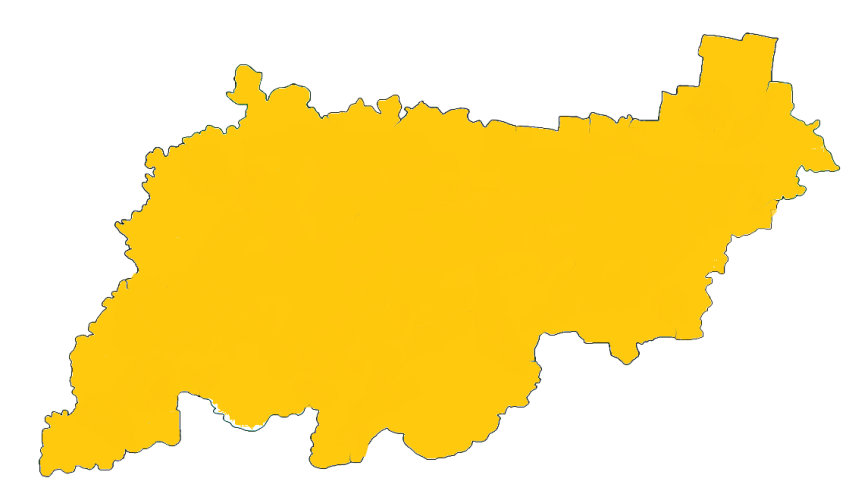 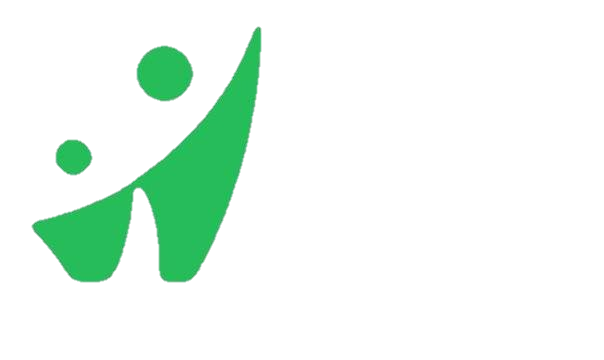 Спикер:
Уварова Л.Р., к.п.н., методист  МОУ ДО Детский морской центр города Костромы
1
Вариант наставничества «опытный педагог-начинающий педагог»
Наставничество – одна из форм передачи педагогического опыта, в ходе которой начинающий педагог осваивает профессиональную деятельность под непосредственным руководством педагога-мастера.
Суть – в передаче богатого опыта профессиональной деятельности начинающему специалисту, в ускорении его адаптации к профессиональной деятельности, оказание помощи и поддержки в профессиональном саморазвитии и самосовершенствовании.
2
Постановка целей и задач
Алгоритм педагогической технологии:
«анализ-->диагноз-->прогноз-->проект--> реализация-  -->анализ ==>…».
     Нечёткое следование алгоритму ведёт к постановке ошибочных целей, а значит получению не таких результатов, как хотелось.
Цель не возникает из ничего и не исчезает бесследно.
3
Требования к постановке целей и задач
- конкретность и чёткость формулировки,
- реальность/достижимость в данной ситуации,
- измеримость результата.
Чем точнее выражена цель, 
тем проще найти путь для её достижения.
4
Цель наставничества
формулируется как педагогическая, т.е. что конкретно планируем получить, чему научить, 
   что сформировать, развить, воспитать... 

Цель конкретизируется задачами, 
как шагами на пути достижения цели.
5
Наставничество
– процесс двусторонний (субъект-субъектный) как вариант педагогического взаимодействия. 
У каждой стороны должны быть свои специфические цели комплиментарного характера, т.е. взаимо-обуславливающие, когда достижение целей одного партнёра способствует достижению цели другого. 
Цели и задачи у них общие, но формулируются по-разному, в зависимости от личностных особенностей, направлений, моделей, типов и форм наставничества.
6
Цель наставничества диады «педагог-педагог»
- реализовать процесс профессионального становления, формирования у начинающего педагога профессиональных компетенций, навыков в организации и проведении учебных занятий на основе норм и требований дидактики, специфики образовательной организации.
Чтобы цель не искажалась в процессе работы, её нужно конкретизировать задачами.
7
Задачи наставничества
установить уровень профессиональной компетентности начинающих, выявить проблемы их подготовленности;
актуализировать у начинающих педагогов теоретические основы педагогической деятельности (основы дидактики);
отработать с начинающими педагогами навыки работы с педагогической документацией (программы, планы, отчёты...;
передать опыт по использованию актуальных форм, методов и современных средств обучения и воспитания, развить интерес к педагогической деятельности;
включить молодых педагогов в деятельность МО, педагогического коллектива при организации и проведении общих дел.
8
Цель наставничества - реализовать процесс профессионального становления, формирования у подшефного профессиональных компетенций, навыков в организации и проведении учебных занятий на основе норм и требований дидактики, специфики ОО.
Задачи:  - установить уровень профессиональной компетентности начинающих, выявить проблемы их подготовленности;
 - актуализировать у начинающих педагогов теоретические основы педагогической деятельности;
 - отработать с начинающими педагогами навыки работы с педагогической документацией (программы, планы, отчёты...;
 - передать опыт по использованию актуальных форм, методов и современных средств обучения и воспитания, развить интерес к педагогической деятельности;
 - включить молодых педагогов в деятельность МО, педагогического коллектива при организации и проведении общих дел.
9
Цель наставляемого / начинающего педагога
Цель: в процессе профессионального саморазвития освоить профессиональные компетенции, навыки в организации и проведении учебных занятий на основе норм и требований дидактики, специфики ОО.
10
Цель и задачи наставляемых / начинающих педагогов
Цель: в процессе профессионального становления освоить профессиональные компетенции, навыки в организации и проведении учебных занятий на основе норм и требований дидактики, специфики ОО.
Задачи:
- научиться работать с педагогической документацией,
- освоить применение теоретических основ педагогики     в практике организации и проведения учебных занятий разных типов,
- освоить применение современных форм и методов работы педагога, собрать их в методическую копилку.
11
Этап проектирования
это этап разработки программы деятельности, 
плана поэтапного достижения предполагаемого результата, в рамках чётко установленных сроков, 
с определением ресурсов и средств.
12
Структура Программы наставничества
Титульный лист
Общие положения
2.1  Назначение и актуальность Программы. 
2.2  Основные государственные нормативно-правовые документы. 
2.3. Основные понятия (категории).
Цели и задачи реализации Программы наставничества.
Сроки реализации Программы.
Направления и формы реализации Программы.
Участники Программы и их функции, права, обязанности.
Соответствие проектируемой деятельности сложившейся воспитательной системе и локальным актам ОО.
Механизм управления реализацией Программы.
Формы контроля и оценки реализации Программы.
Критерии оценки результативности наставнической деятельности.
Перспективный план мероприятий по реализации Программы наставничества на текущий учебный год.
13
В индивидуальной программе наставничества необходимо учесть:
Выявление проблемных аспектов подготовленности молодого специалиста (собеседование, тестирование, посещение и анализ учебных занятий молодых педагогов)
Определение направлений взаимодействия наставника с подопечным.
Составление индивидуальных планов профессионального самосовершенствования молодого специалиста (в т.ч. изучение литературы, обобщение опыта…).
Проведение обучающих семинаров, индивидуальных консультаций (нормативные документы, педагогическая документация, подготовка педагогом учебного занятия, структура учебного занятия, активные и интерактивные методы обучения, решение воспитательных задач в процессе обучения, педагогический стиль, такт, педагогическое общение, самоанализ педагогом своей профессиональной деятельности, позиция подопечного в педагогическом коллективе).
Взаимопосещение и анализ учебных занятий подопечного и наставника.
Ведение личного дневника профессионального самосовершенствования.
14
Реализация
- выполнение запланированных направлений и форм наставнической деятельности в соответствии с разработанной Программой и Календарным планом мероприятий, и сроками их проведения.
  Важно вести систематическую работу, 
  замечать промежуточные результаты, 
  вовремя вносить коррективы и дополнения.
15
Методы/способы реализациииндивидуальной работы наставника универсальные:
диагностическая беседа, - консультации, - семинары, 
обсуждение (разбор) проблемы, - поручение, - совет, 
 психолого-педагогическая поддержка, - рекомендации, 
предложение, - работа с методической литературой,
- включение в совместную работу, - тренинги, 
- взаимопосещение и анализ занятий.
16
Анализ реализации наставничества и определение результатов
Методы и формы контроля могут быть разными: мониторинг, самоанализ, тестирование, открытые занятия, написание конспектов занятий, деловая игра... 
Необходимо  соотнести поставленные цель и задачи с полученными результатами. 
В ходе анализа надо найти ответы на 3 вопроса по каждой из поставленных в программе задач:
  1) Что удалось, что получилось хорошо, какие положительные результаты     получены, и благодаря чему/кому?
  2) Что не получилось и почему, что и как надо доработать и исправить?
  3) Что надо учесть на будущее, что ещё предстоит сделать?
4. В конечном итоге в результате Анализа реализации Программы должен сложиться обобщённый аналитический отчёт – описание изменения состояния объекта, новой ситуации с выявлением проблемных аспектов, постановка новых целей и задач.
17
В педагогике всё начинается с цели, 
но цель не возникает из ничего 
и не исчезает бесследно...



Спасибо за внимание!
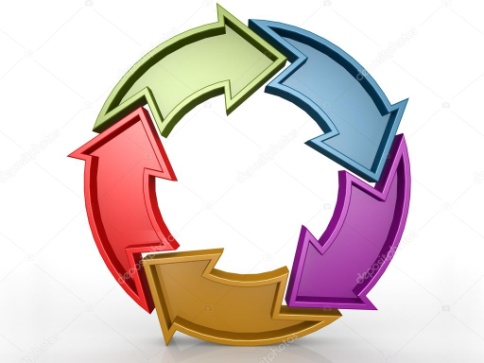 18